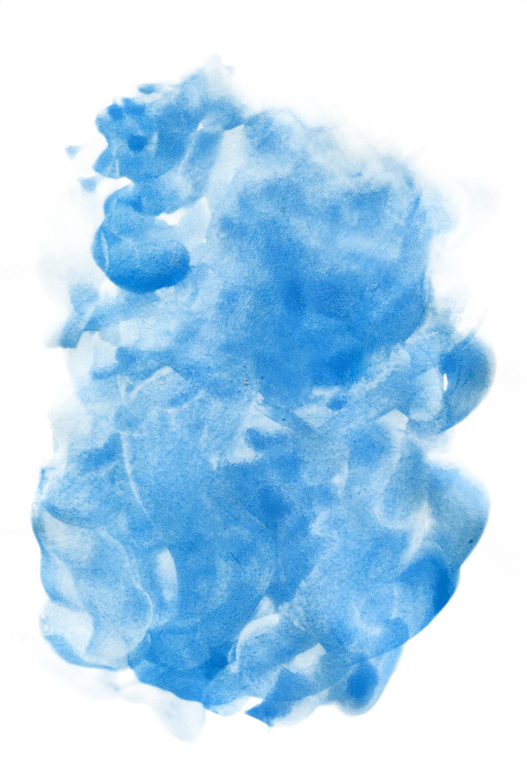 Medición del desarrollo humano
/ Indicadores de Desigualdad
Indicadores Sociales
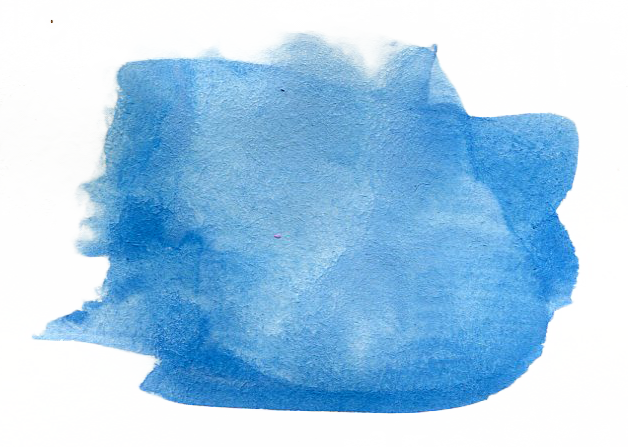 Propósito
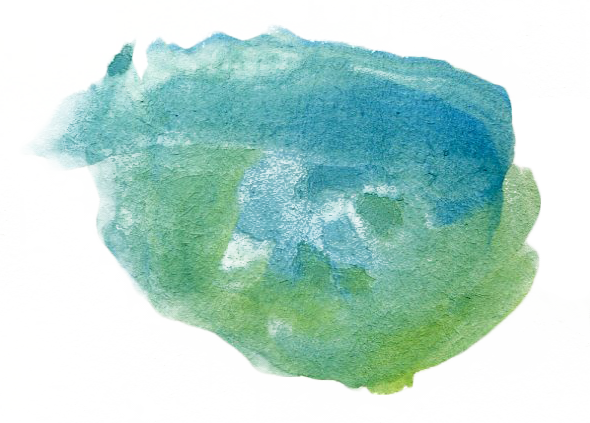 Revisar las diferentes
 formas de medición
Analizar las limitaciones y ventajas en las
aplicaciones de estas mediciones
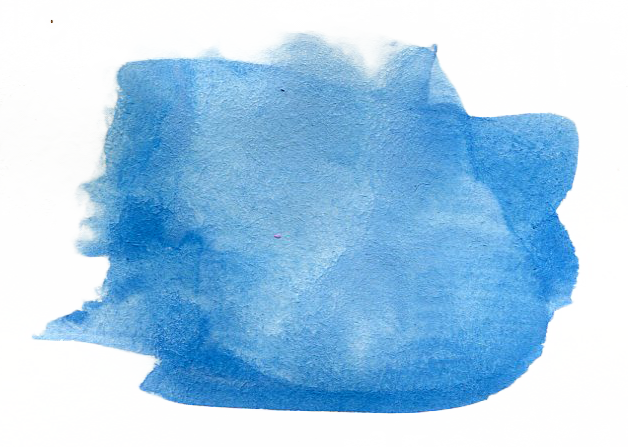 1
Desarrollo Humano
No es lo mismo medir el Desarrollo que medir la desigualdad
“
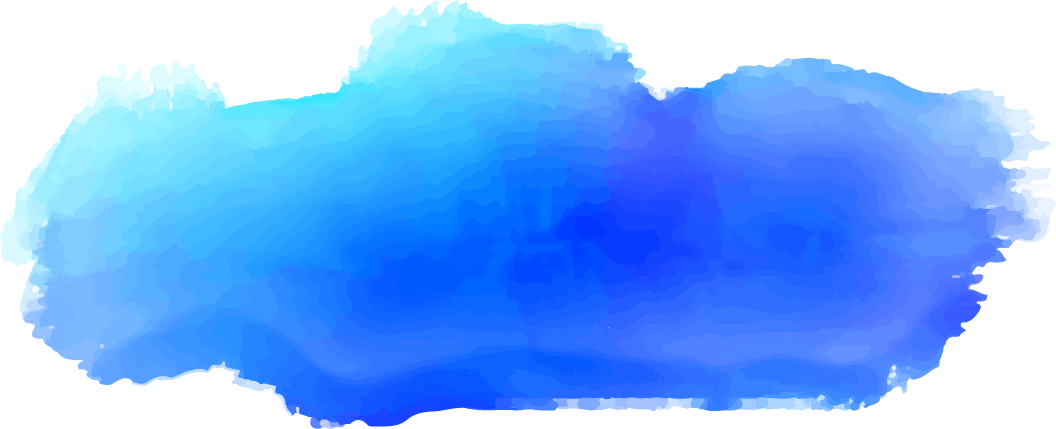 “El concepto de desarrollo humano se concentra en los fines y no en los medios de desarrollo y progreso”
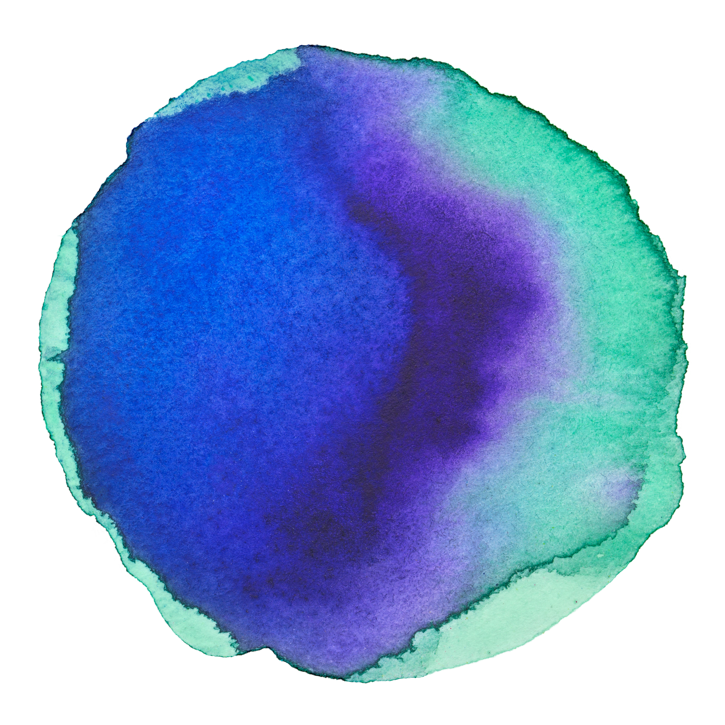 Aspectos cruciales del Desarrollo Humano
El objetivo verdadero
del desarrollo debería
apuntar a crear  un 
ambiente propicio 
para que la gente
 disfrute de una vida  larga, saludable y creativa
Una vida  prolongada y saludable
La educación
Un nivel de vida  digno.
El desarrollo humano denota tanto el proceso de ampliar las  opciones de las personas como la optimización de su  bienestar.
El Desarrollo Humano se distingue de
Crecimiento económico
Capital humano
Bienestar humano
Es un medio y no un fin del desarrollo. Además, un  PIB alto no significa que haya progreso en términos de  desarrollo humano
Esta teoría considera a los seres humanos factores para  aumentar la producción
Considera a las personas como beneficiaries y no participantes del proceso de desarrollo
Necesidades básicas
se refieren al conjunto de bienes y servicios que  necesita la población con privaciones
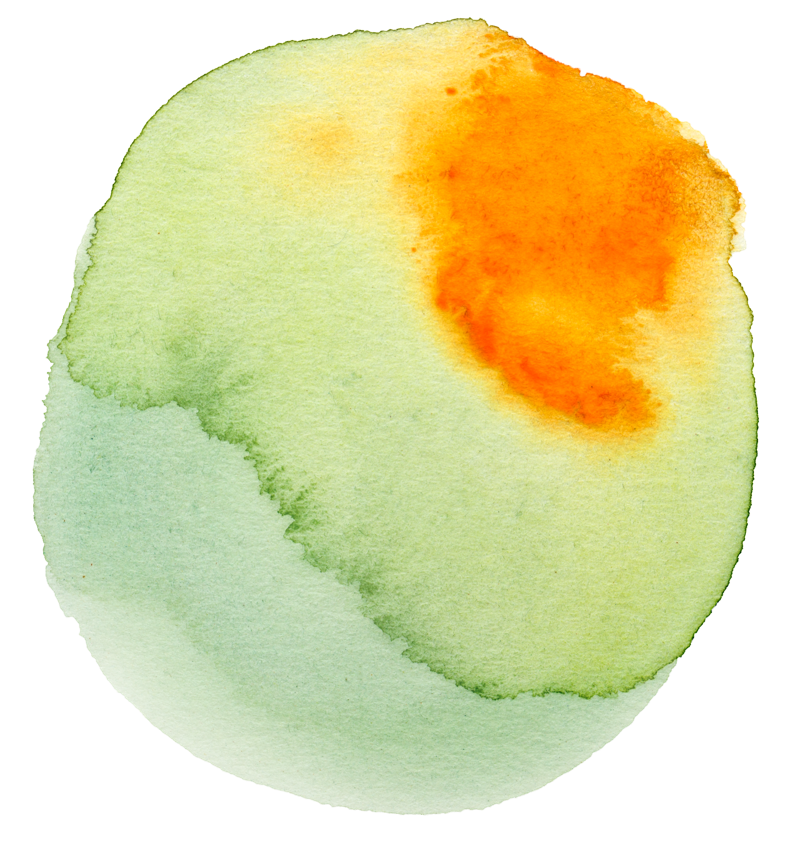 Principios del IDH
Generalidad y simplicidad
Concisión
Alternativa al PIB y a
 otras medidas de 
crecimiento  económico
Se enfoca en tres dimensiones  fundamentales de la vida humana (longevidad, conocimiento y  nivel de vida digno), usando un solo indicador para medir cada  una de ellas
Una sola cifra tiene mayor impacto e incidencia en
las políticas públicas que múltiples indicadores detallados,
El crecimiento por si solo no asegura el desarrollo  humano.
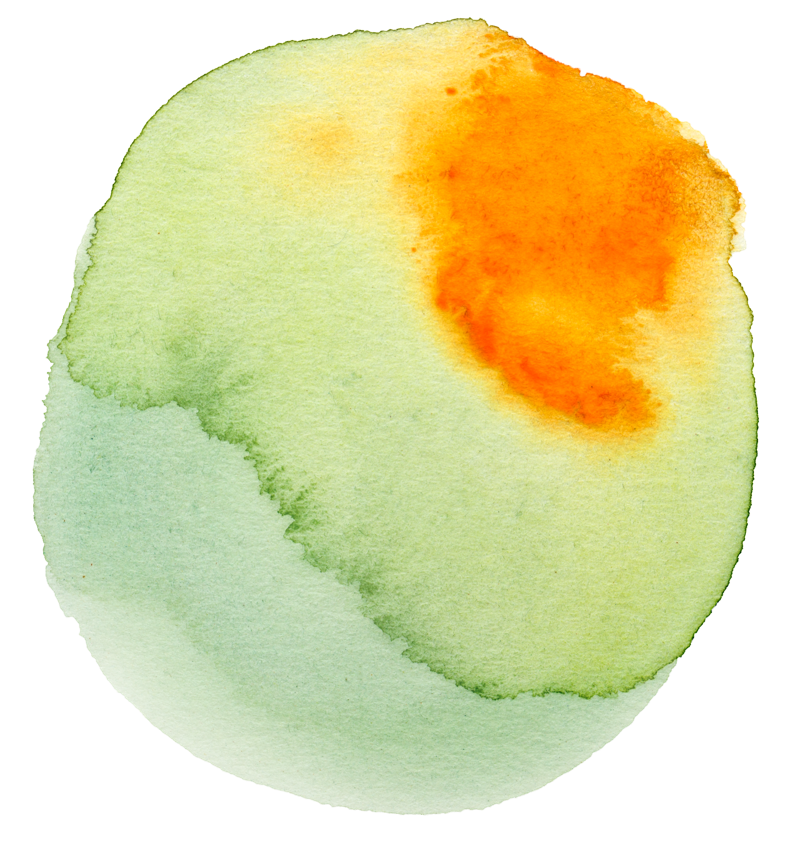 Principios del IDH
Iguales ponderaciones
Reducción de brechas
La medición de cada dimensión expresa  el grado de avance relativo de cada país respecto de un rango  posible de valores (mínimo y máximo).
Las tres dimensiones tienen el mismo  peso en el índice, pues se asume que todas las personas las  valoran por igual
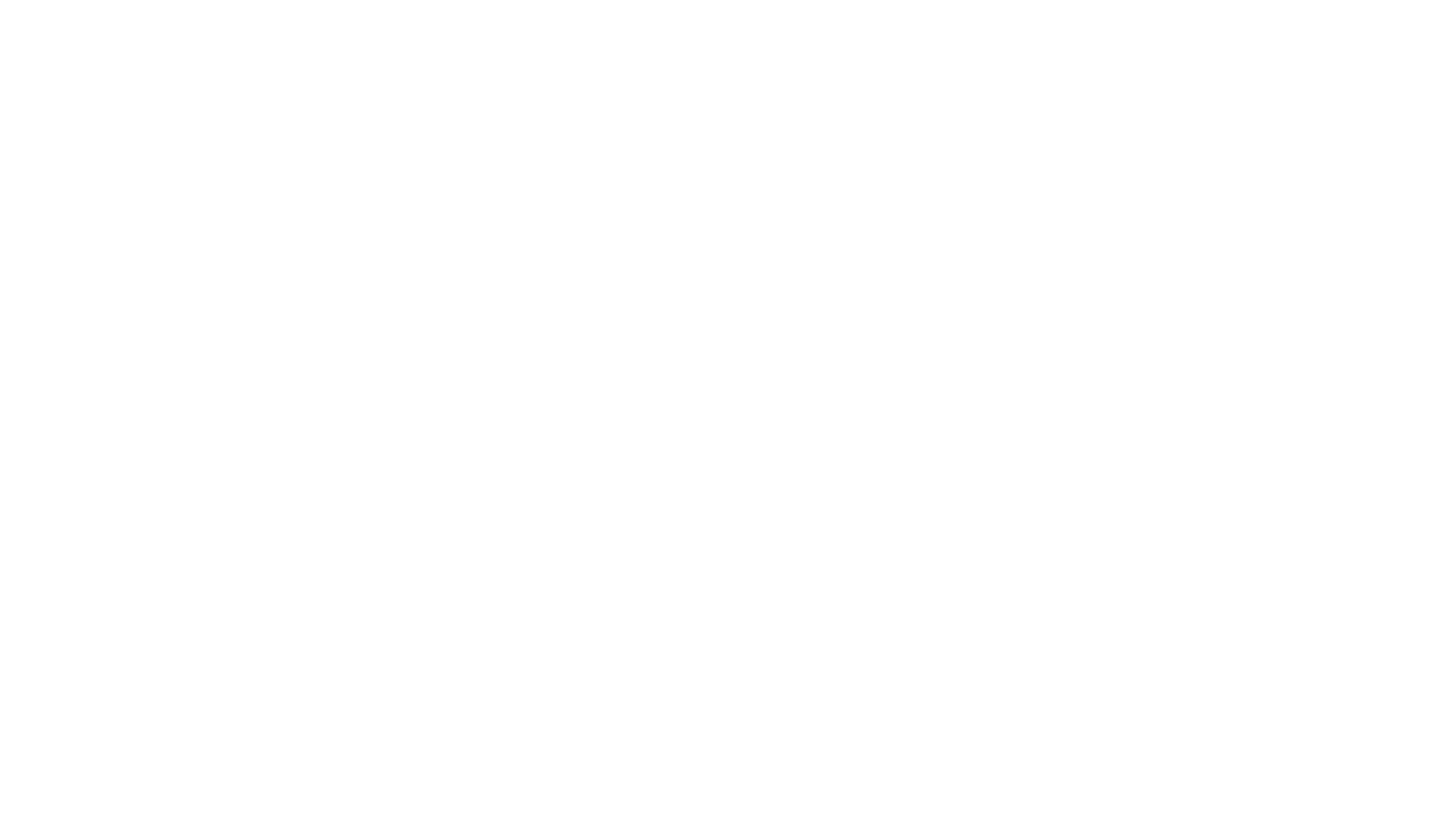 Conocimiento: Alfabetismo         Años de escolaridad  Matrícula         Fórmulas compuestas
Nivel de vida: introducción de ajustes que sensibilizan la medición del ingreso per cápita:
(a) paridad del poder adquisitivo;
(b) uso de función logarítmica ; y,
(c) determinación de umbral máximo (línea de pobreza países industrializados)          principio de “retornos decrecientes”
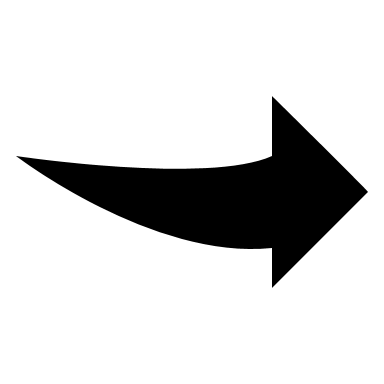 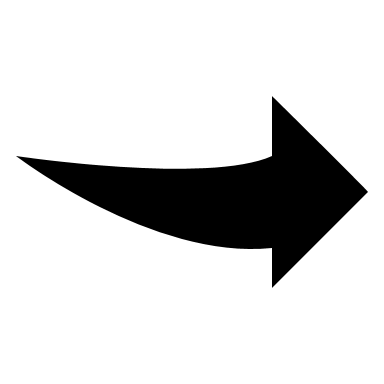 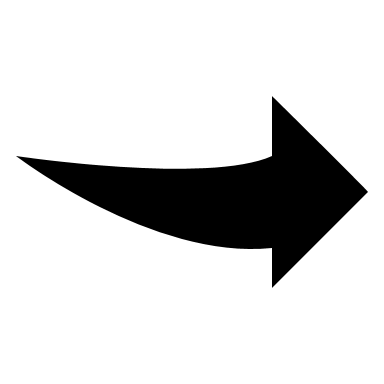 Recorrido metodológico del IDH: Cambio en variables
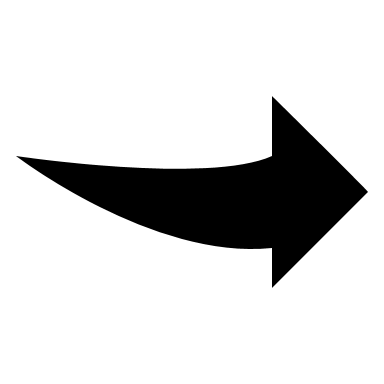 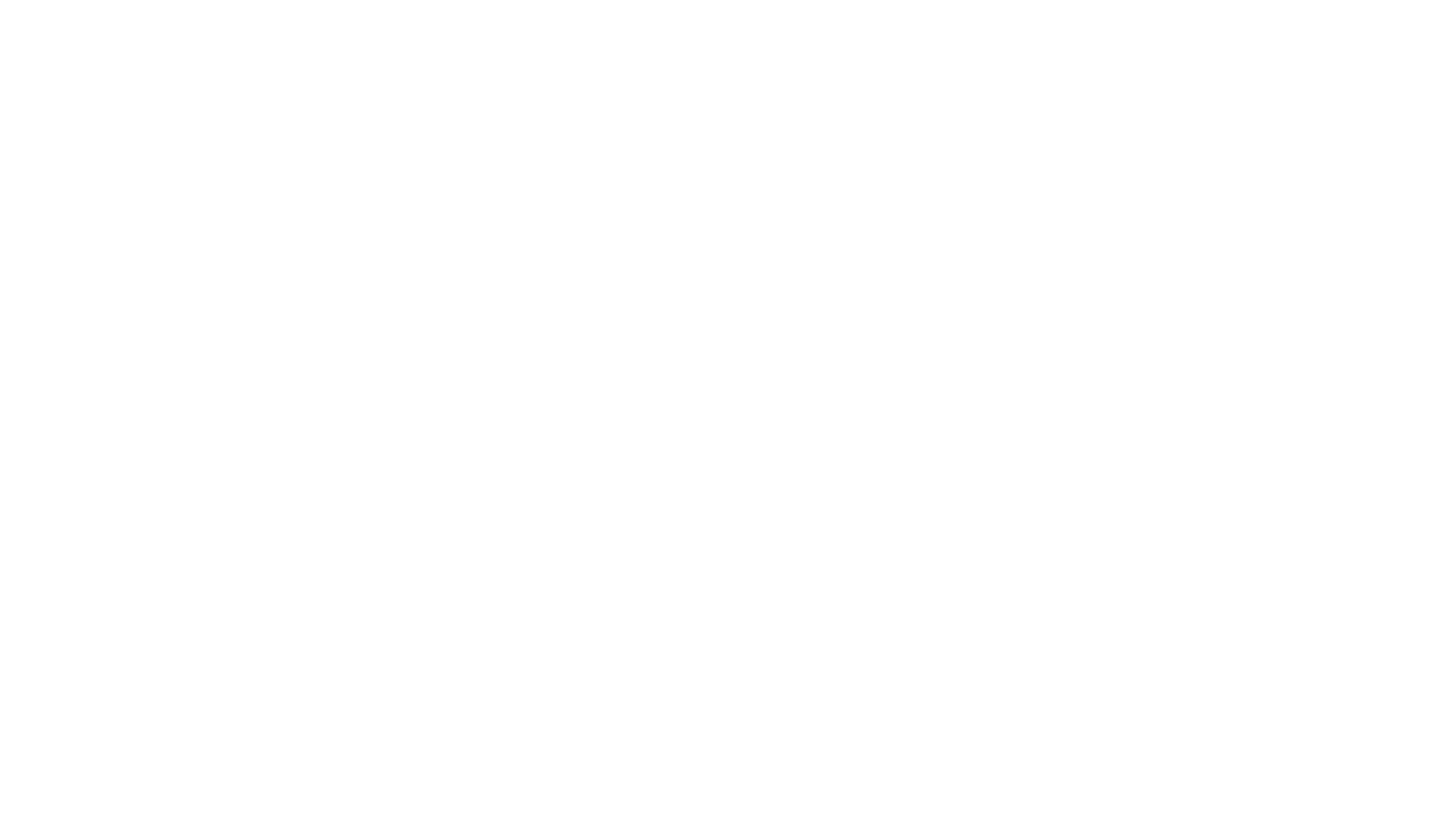 Tratamiento de valores extremos (mínimo y máximo) (1994):  pasó de una definición “empírica” (distribución estadística) a una definición  “normativa” (mínimos y máximos potenciales).

Reemplazo de la media aritmética por la media geométrica  (2010): reduce efecto “compensación” (buenos resultados en una dimensión  no se neutralizan por malos resultados en otra).
Recorrido metodológico del IDH
Media aritmética:
Media geométrica:
Ventajas de la media geométrica: Es menos sensible a los valores  extremos que la media aritmética. Además, su cálculo considera todos  los valores de la distribución.

Desventajas: No puede determinar si algún valor es cero o negativo.
Dimensiones e Indicadores del IDH
Nivel de vida digno
Longevidad
Conocimiento
Años de  escolaridad  esperados
Esperanza de vida al nacer
Ingreso per cápita
Número de años de escolaridad que un niño/a al momento de ingresar a la educación formal puede esperar recibir si  persisten las mismas tasas de matrícula
Ingreso / producto interno bruto per capita,  convertido a poder paritario de compra
Número de años que un recién nacido/a  puede esperar vivir si los patrones de  mortalidad prevalecientes al momento de  nacer se mantienen a través de su vida
Años de  escolaridad  promedio
Número de años de escolaridad en  promedio que alcanzan las personas de 25  años y más.
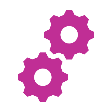 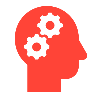 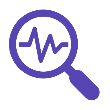 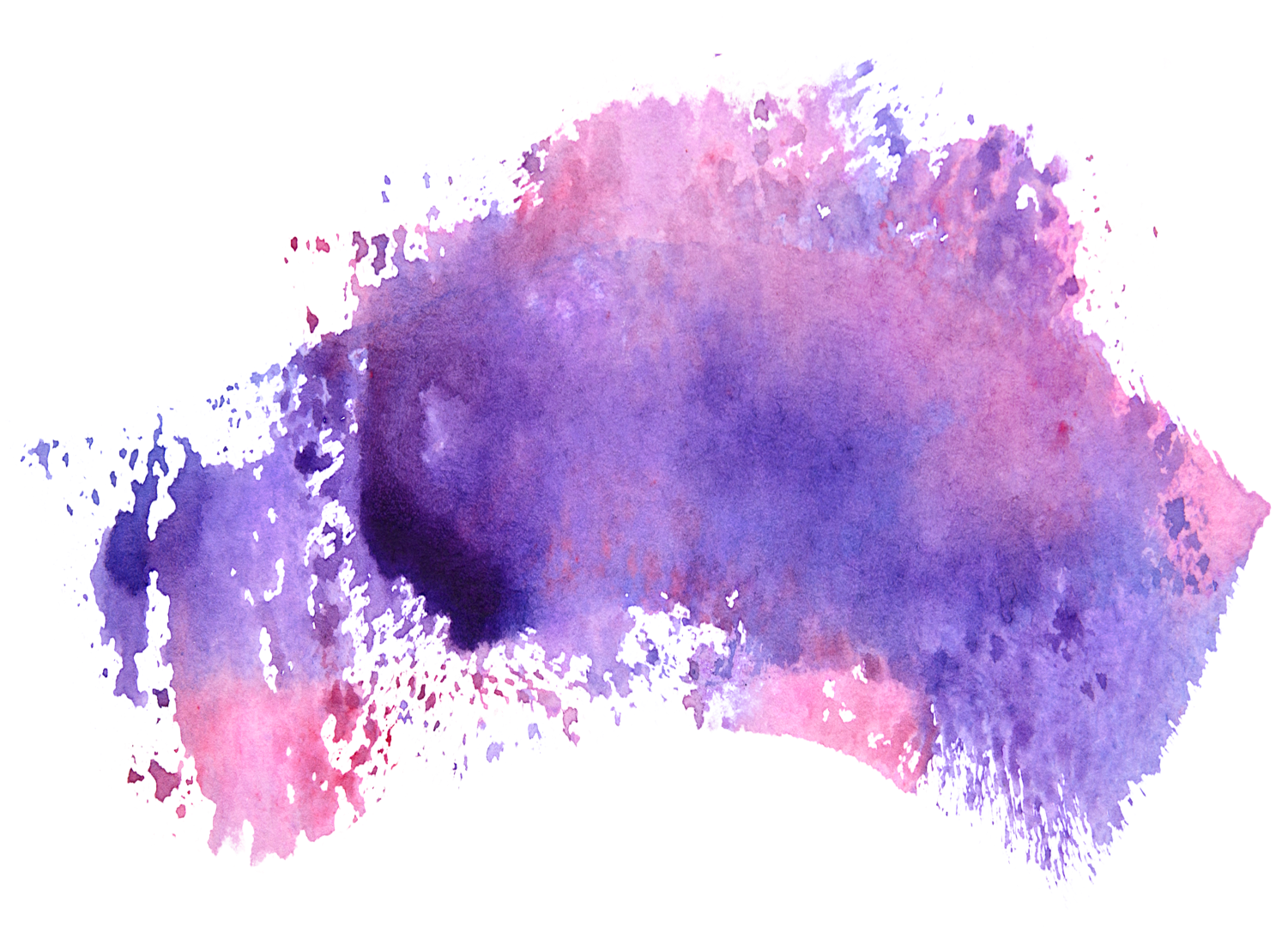 Reducción de Brechas y Valores extremos
Índices por Dimensión:
Valor observado – Valor mínimo
Valor máximo – Valor mínimo
11
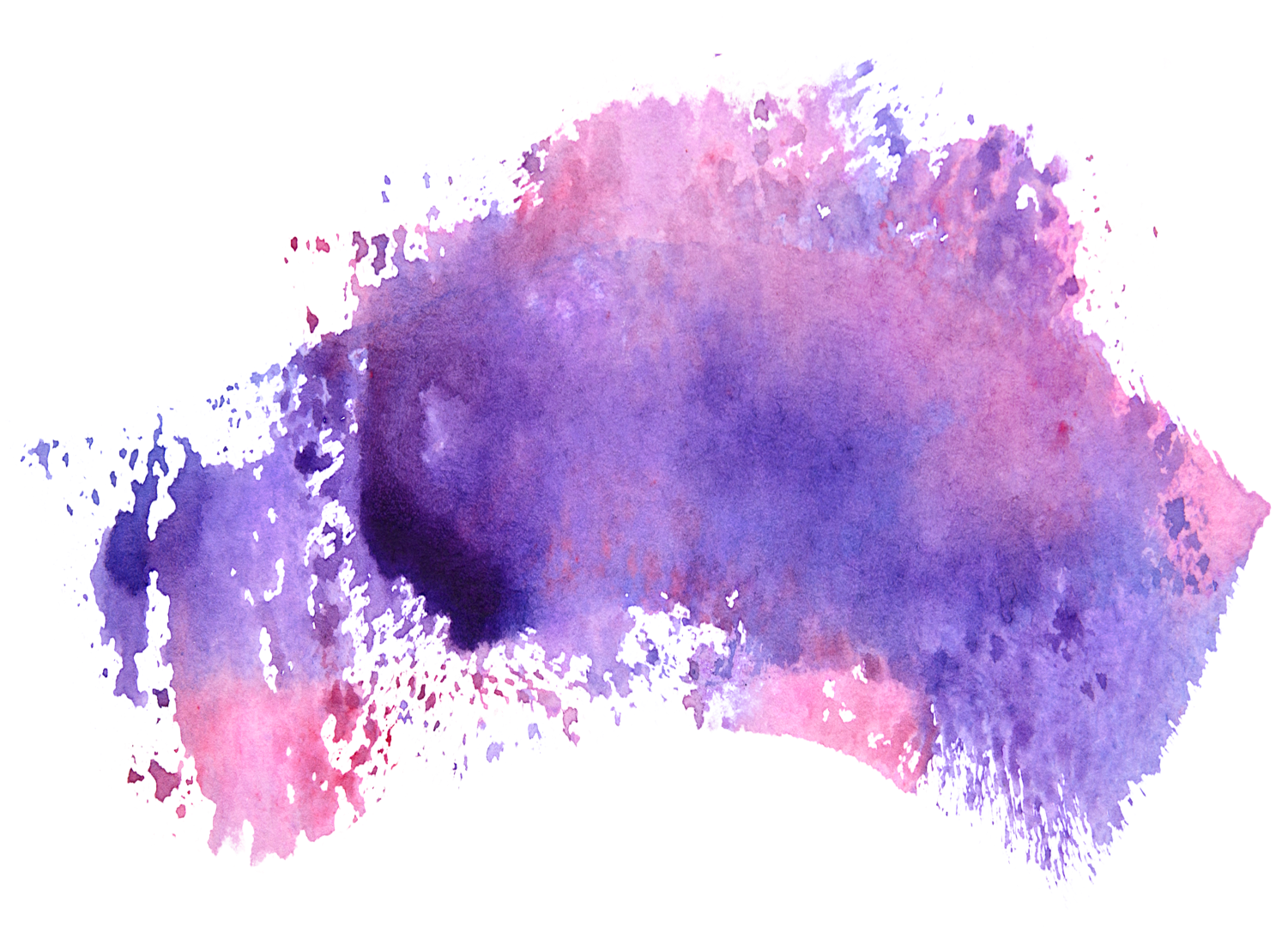 Cálculo del IDH (2015)
11
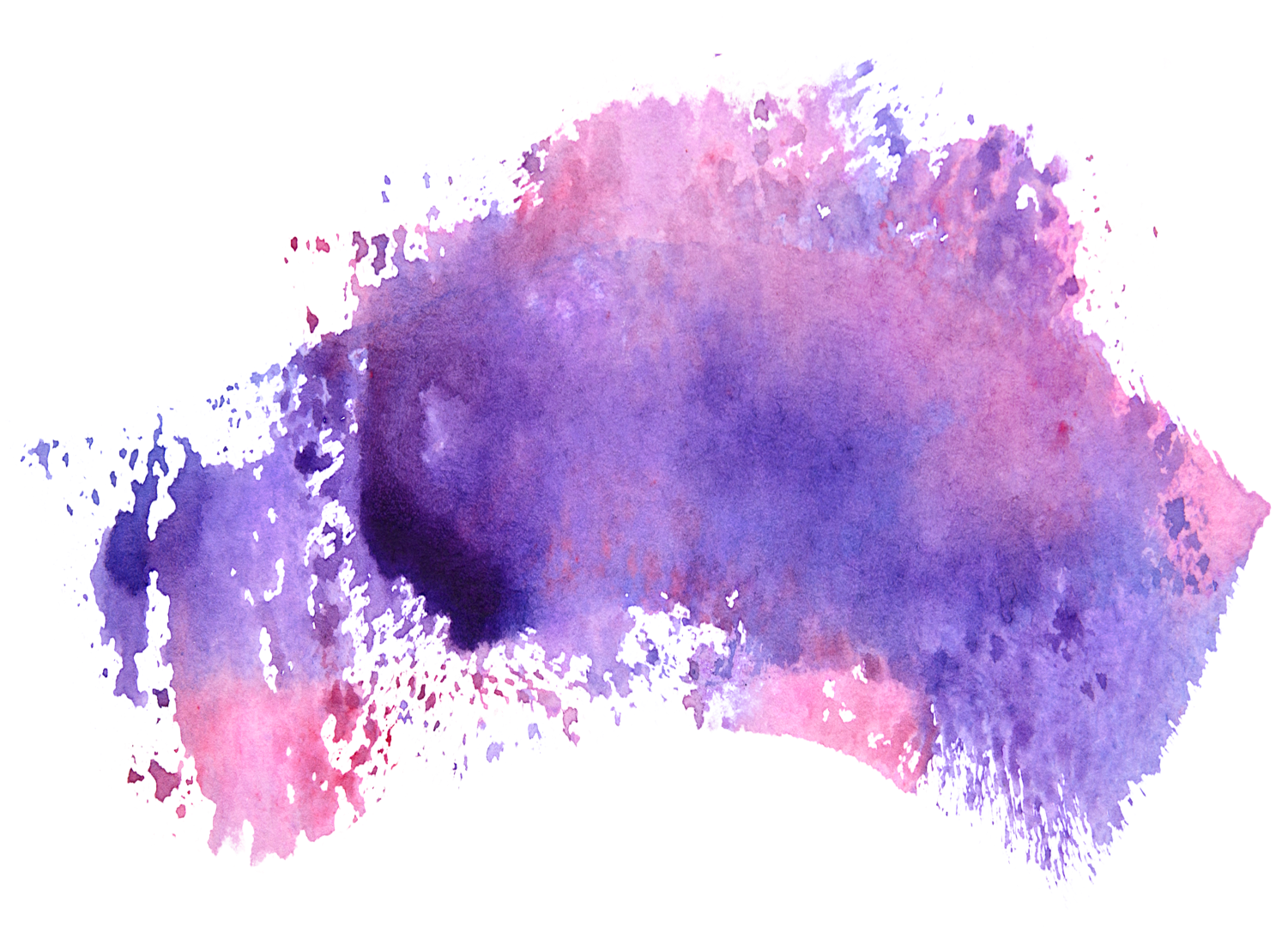 Chile: Resultados del IDH (2015)
Fuente: PNUD (2015)
12
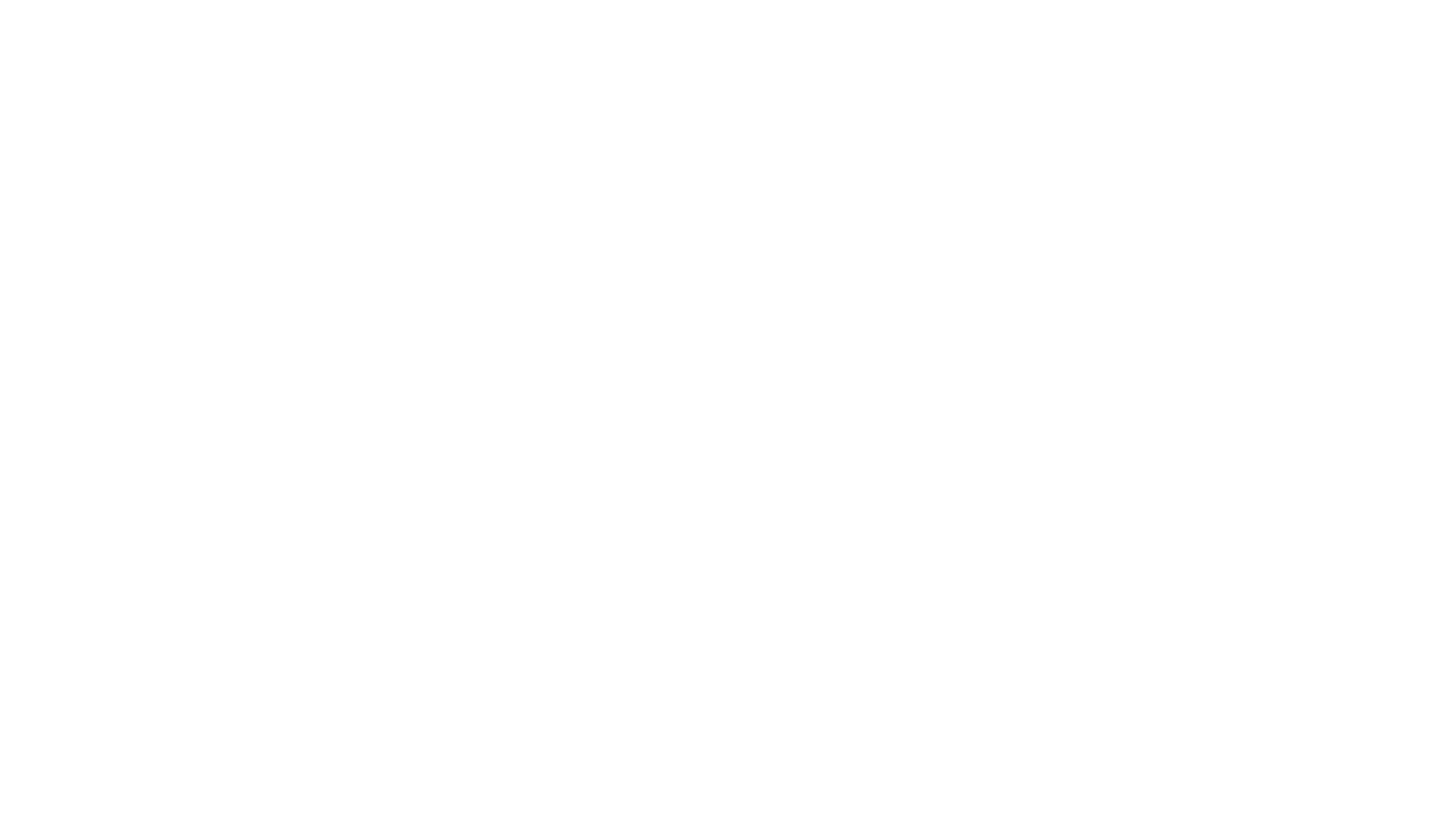 Principales críticas al IDH
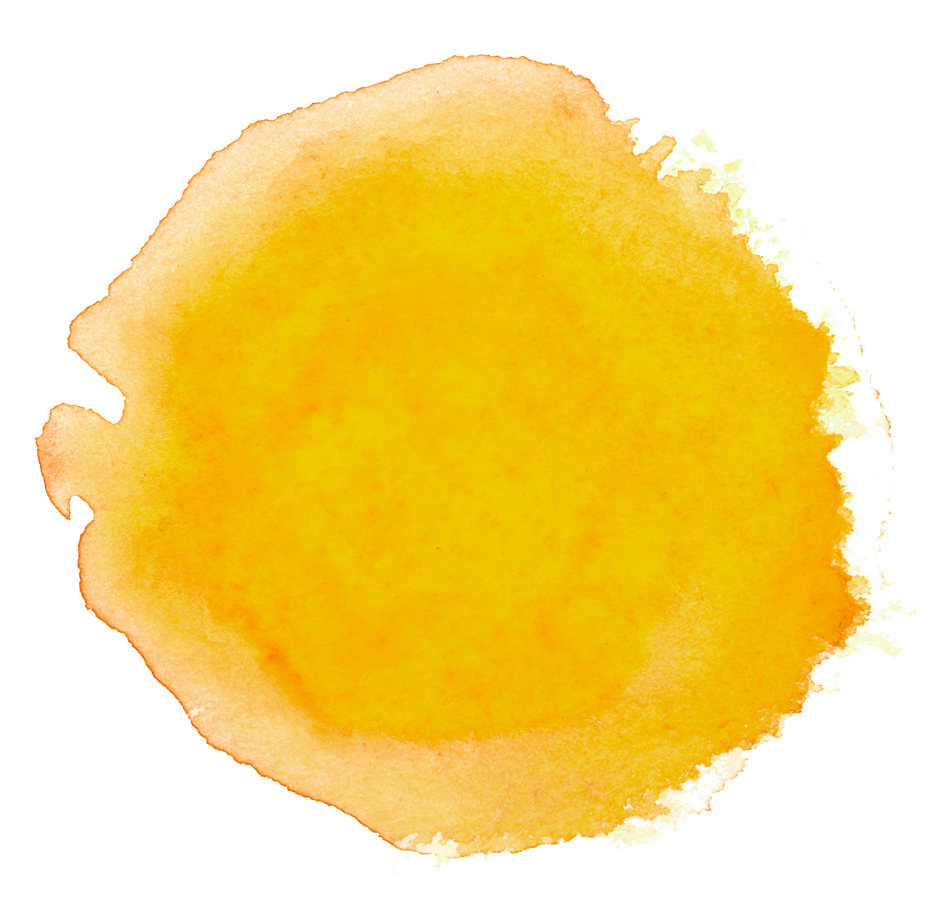 Indicadores de
 Desigualdad
Todo análisis de la desigualdad debe contestar simultáneamente dos preguntas relacionadas entre sí (Sen, 1992):
La igualdad, ¿DE QUÉ? Selección de un ámbito de evaluación de la igualdad que se estima relevante; y,
La igualdad ¿PARA QUÉ? Referencia a una exigencia ética de igualdad en  el ámbito de evaluación seleccionado
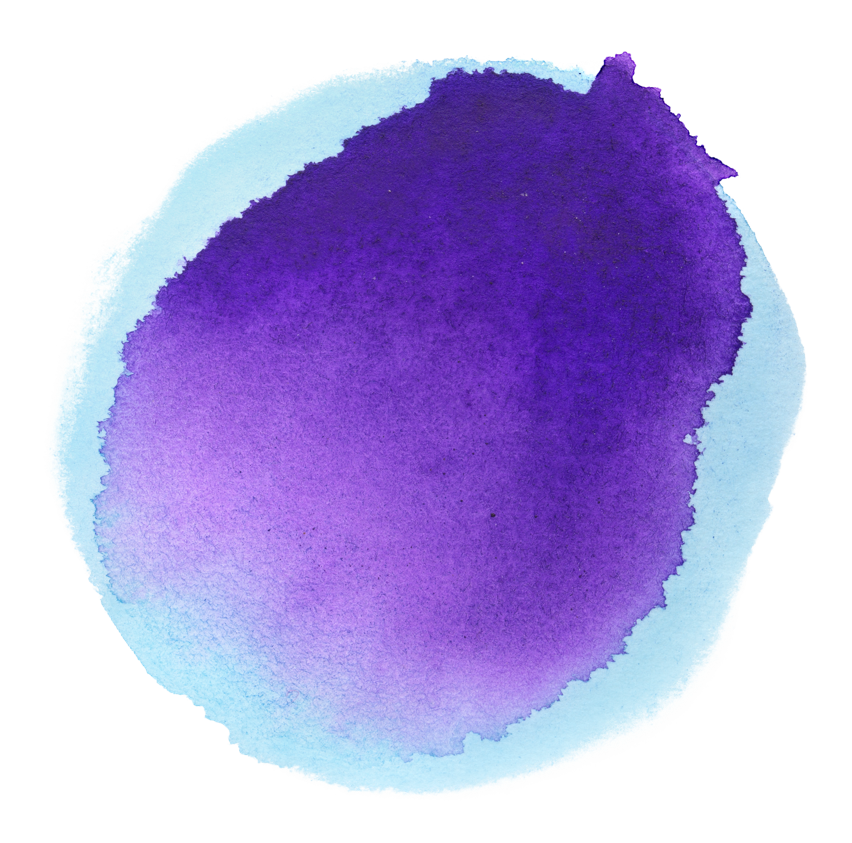 La desigualdad, desde el punto de vista económico, es la diferencia en la forma  en que se distribuyen los ingresos, el bienestar o los activos entre la  población (OECD, 2015b), es decir, es la dispersión que existe en la distribución  de ingreso, consumo o algún otro indicador de bienestar (Litchfield, 1999).
La desigualdad puede expresarse en múltiples dimensiones, como acceso a la  educación, la salud, el trabajo, etc
No debe confundirse a la desigualdad con la pobreza.
La desigualdad hace  referencia a la variación de los estándares de vida de la población,  independientemente de si dicha población está o no en pobreza (McKay, 2002). 
De hecho, puede existir desigualdad sin pobreza, y pobreza sin desigualdad
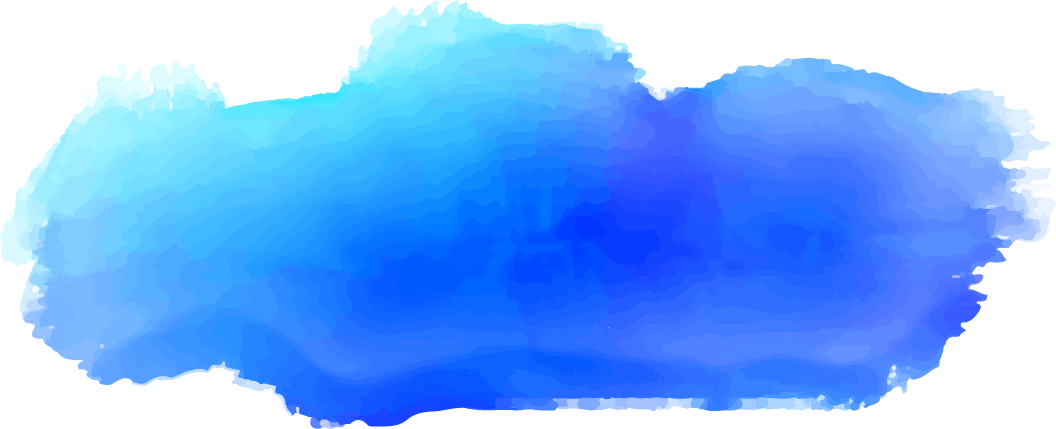 Mantener el
crecimiento de
 los ingresos
del 40% más
 pobre
Potenciar y 
promover la 
inclusión social,
económica y 
política de todas
 las personas
Principales
 metas
 ODS
Garantizar la igualdad 
de oportunidades 
y  reducir la 
desigualdad 
de los resultados
Adoptar políticas
 fiscales, salariales
 y de protección
social
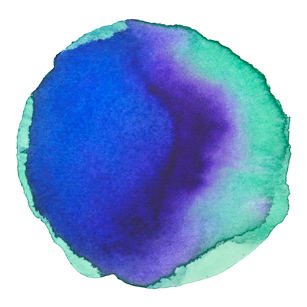 Curva de Lorenz e índice de Gini
100.0
90.0
80.0
70.0
60.0
50.0
40.0
30.0
20.0
10.0
0.0
Curva de Igualdad
Porcentaje del ingreo
Curva de
Desigualdad
A
Extrema
B
5	6
Deciles de hogares
1
2
3
4
7
8
9
10
Curva de Lorenz
Representa el porcentaje acumulado de ingreso (%Yi) recibido por un determinado  grupo de población (%Pi) ordenado en forma ascendente de acuerdo a la cuantía  de su ingreso (y1≤ y2 ≤ ..., ≤ yn)

El índice de Gini se construye al comparar la distribución empírica que se forma  con los datos observados y la línea de igualdad perfecta que supone la  distribución teórica derivada de la curva de Lorenz.
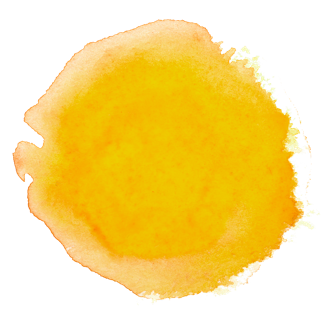 Curva de Lorenz e índice de Gini
100.0
90.0
80.0
70.0
60.0
50.0
40.0
30.0
20.0
10.0
0.0
Zona de concentración
Porcentaje del ingreo
A
B
5	6
Deciles de hogares
1
2
3
4
7
8
9
10
Curva de Lorenz
Índice de Gini:

Relación entre el área sobre la Curva de Lorenz (A o zona de concentración) y el área total bajo la Curva de Igualdad (A + B).
G = A / (A + B)
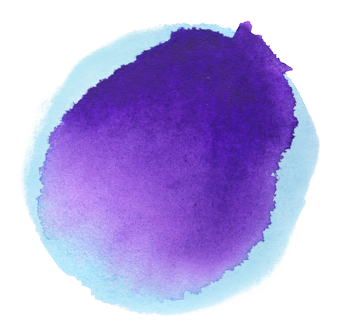 Curva de Lorenz e índice de Gini
100.0
90.0
80.0
70.0
60.0
50.0
40.0
30.0
20.0
10.0
0.0
Curva de Igualdad
Porcentaje del ingreo
Curva de  Desigualdad
A
B
A
Extrema
B
1	2	3	4	5	6	7	8	9	10
Deciles de hogares

Curva de Lorenz
Índice de Gini:
El Índice toma valores entre 0 y 1, donde 0 indica perfecta igualdad (todos los  grupos o individuos reciben el mismo ingreso) y 1 indica desigualdad extrema (un  solo individuo no grupo concentra todo el ingreso).
También puede expresarse como un porcentaje y puede interpretarse en términos  de qué proporción del ingreso debe redistribuirse entre todos los grupos u hogares  para alcanzar la igualdad.
Coeficiente de Gini
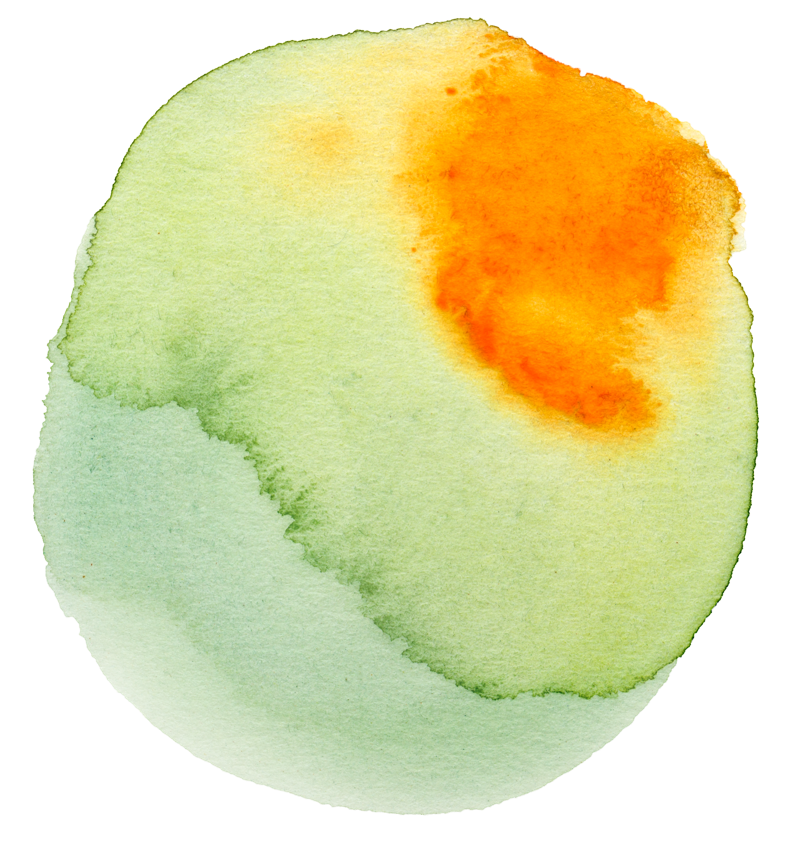 Limitaciones del Índice de Gini
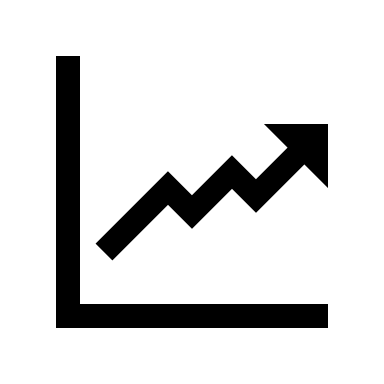 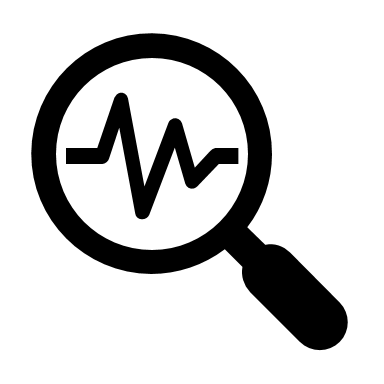 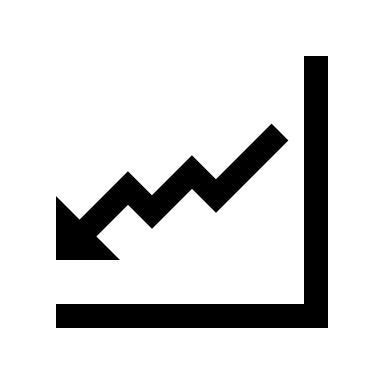 Al ser una medida sintética de la distribución, no proporciona información  específica sobre la concentración del ingreso en determinados grupos o  segmentos de la población
Sus resultados dependen de una serie de decisiones metodológicas no  triviales (concepto y tipo de ingreso a medir, unidad de análisis en la que se  mide, uso de datos individuales o agrupados
Es un indicador poco sensible a políticas redistributivas de implementación  gradual,
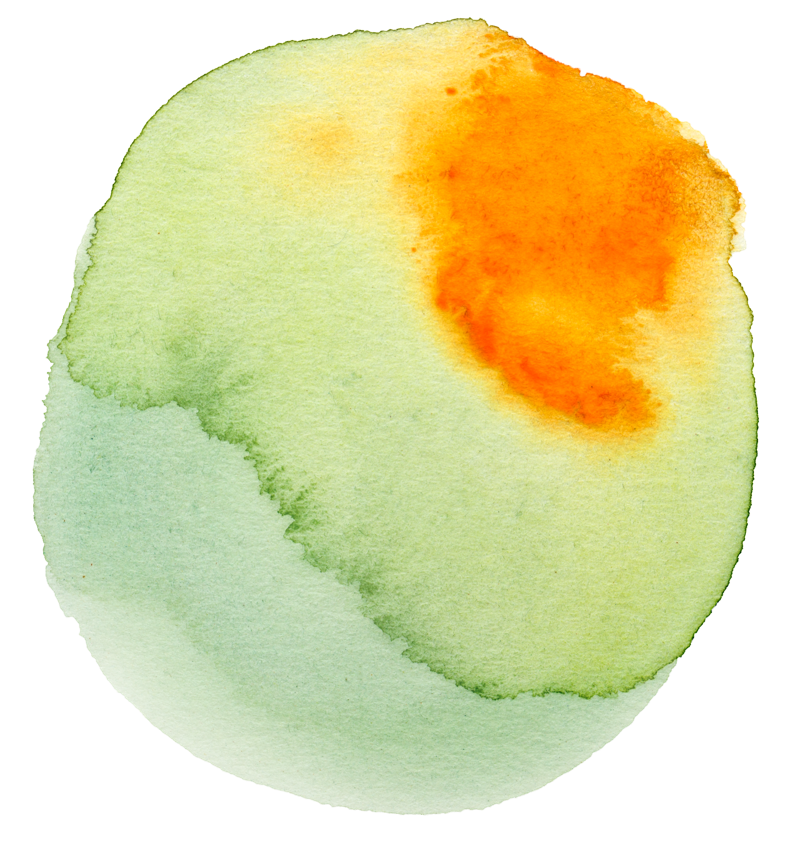 Limitaciones del Índice de Gini
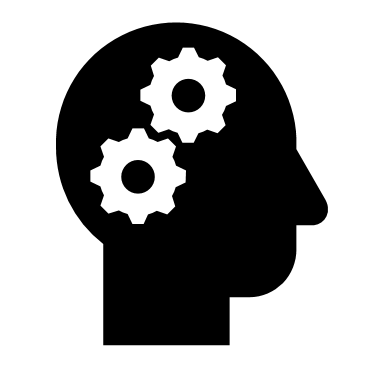 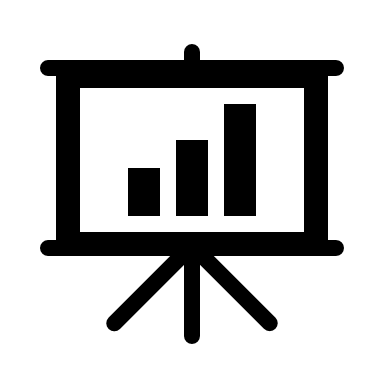 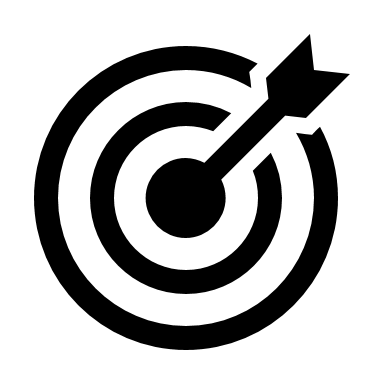 Si bien su interpretación es sencilla, es difícil su traducción en aplicaciones  concretas para la política pública
No obstante, en términos de su difusión e impacto, una alternativa que ha ganado  creciente atención (dada su sencillez) son las medidas de desigualdad de  extremos.
Junto al Índice de Gini, existen indicadores de desigualdad altamente
consistentes desarrollados desde la Econometría (Attkinson, Theil, otros).
Medidas de Desigualdad de extremos
Como alternativas al Índice de Gini
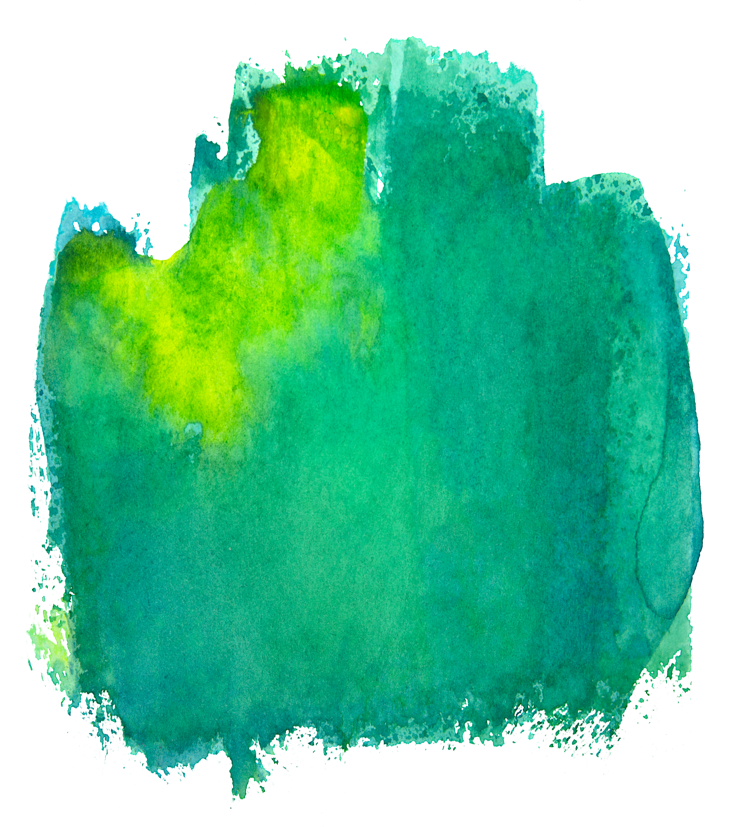 Medidas de Desigualdad de extremos
Son medidas de razón o proporción que comparan el volumen de recursos que  concentran los grupos extremos de la distribución (por ejemplo: ingresos obtenidos  por el I y X decil). Entre las medidas de extremos más usadas se cuentan
20/20:
10/10:
Compara los ingresos del 20% de mayor ingreso (deciles IX y X; o, lo  que es lo mismo: V quintil) v/s los ingresos obtenidos por el 20% de menor  ingreso (deciles I y II; o, lo que es lo mismo: I quintil)
Compara los ingresos del 10% de mayor ingreso (X decil) v/s los
ingresos obtenidos por el 10% de menor ingreso (I decil).
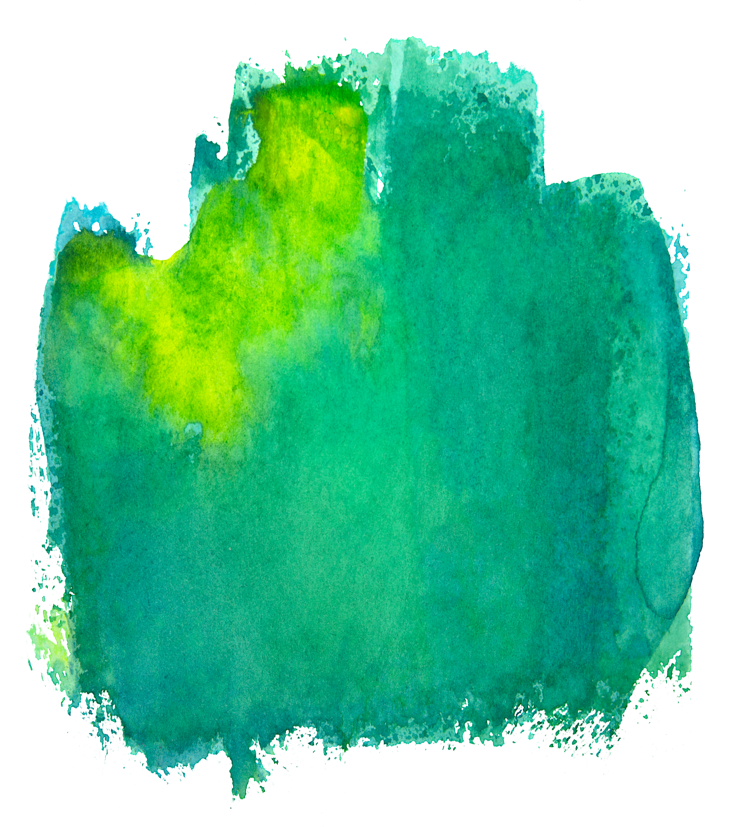 Medidas de Desigualdad de extremos
Compara los ingresos del 10% de mayor ingreso (X  decil) v/s los ingresos obtenidos por el 40% de menor ingreso (4 primeros  deciles o 2 primeros quintiles)
10/40 (Índice Palma):
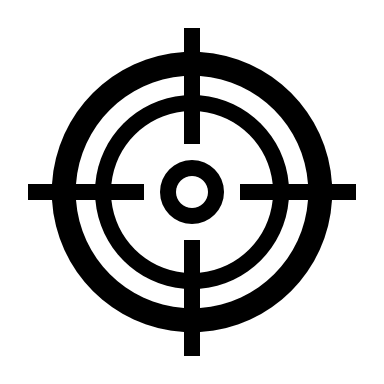 Ha sido adoptado por múltiples organismos
internacionales, dada su simplicidad y poder de discriminación entre países
Su principal fundamento es que la participación en el ingreso de los grupos medio-  altos (deciles V al IX) tiende a ser relativamente estable (alrededor del 50% del  total), por lo que cabe prestar atención a las relaciones existentes entre el 10%  más rico y el 40% de menor ingreso
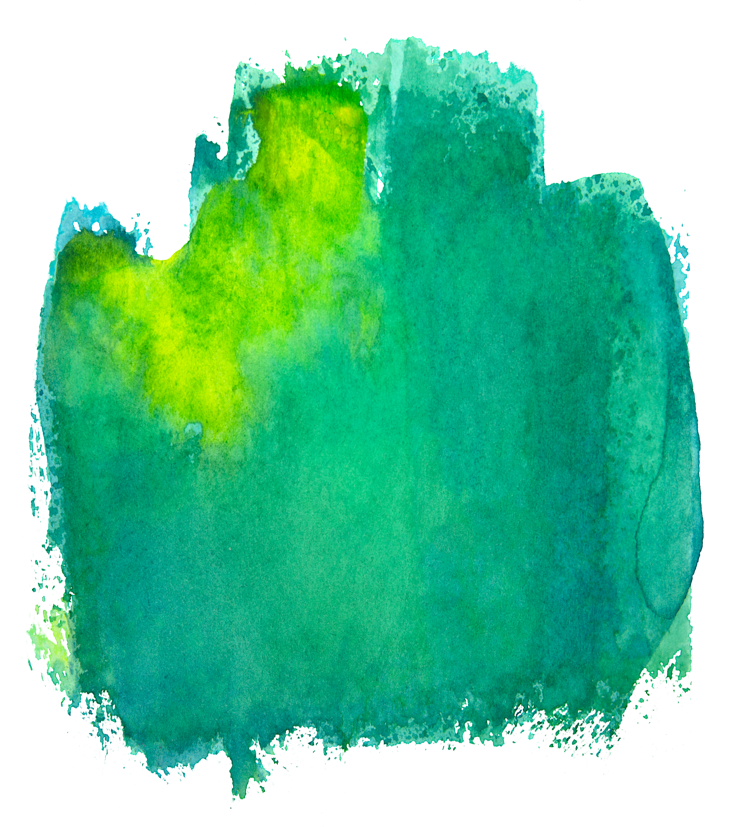 Medidas de Desigualdad de extremos
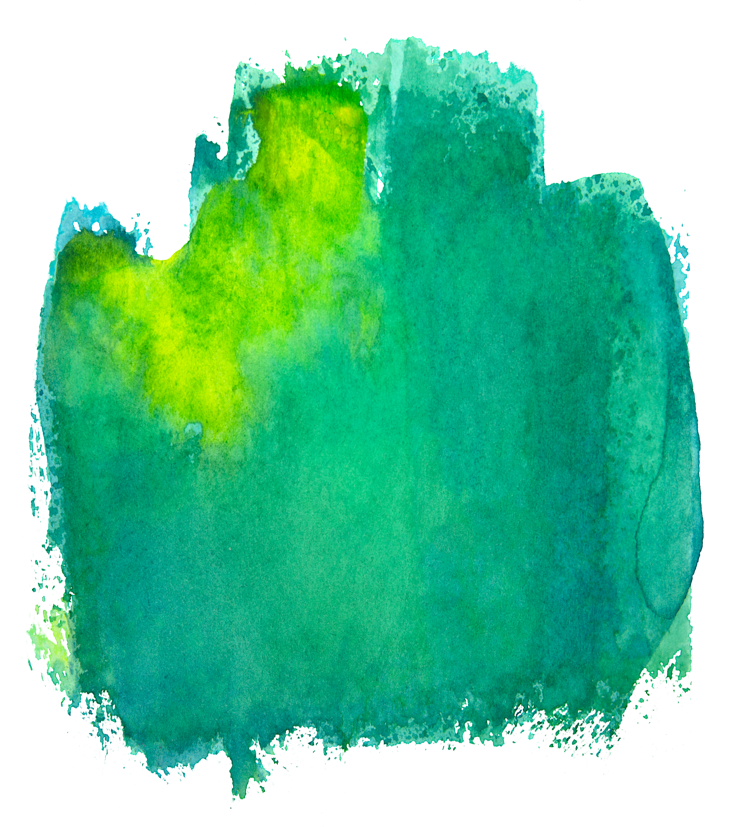 Distribución del ingreso autónomo entre los hogares según decil de
ingreso autónomo per cápita del hogar (2015)
(Porcentaje)
40
34.4
30

25

20
15.4
15
11.7
9.3
8.0
6.5
5.5
4.5
3.4
1.3
0
II
I
III
IV
V
VI
VII
VIII
IX
X
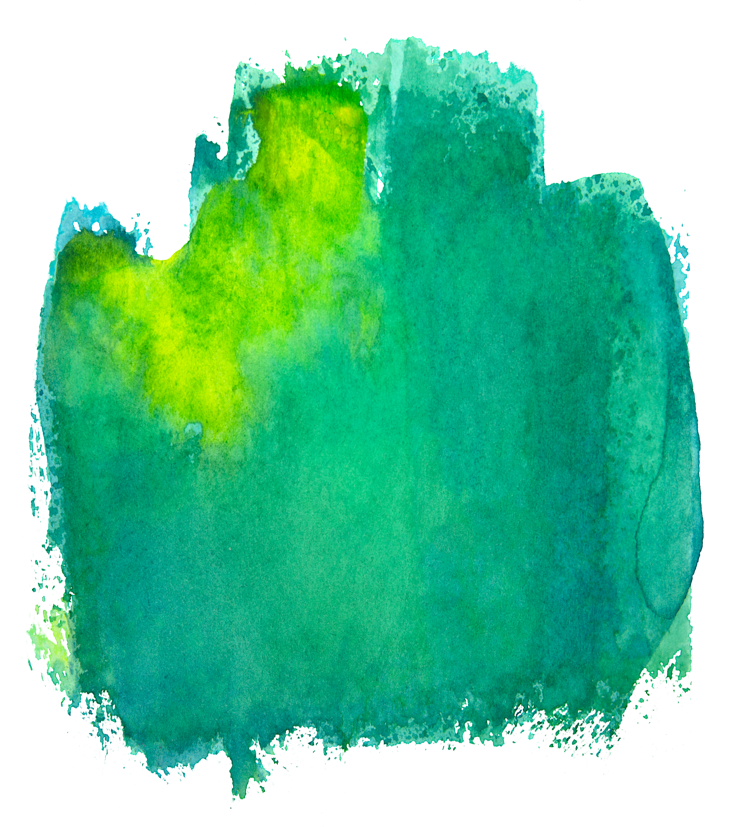 Distribución del ingreso monetario entre los hogares según decil de
ingreso autónomo per cápita del hogar (2015)
(Porcentaje)

40
34.4
33.4
30

25

20
15.0
15
11.4
9.2
8.0
6.6
5.6
4.8
3.8
5
I
II
III
IV
V
VI
VII
VIII
IX
X
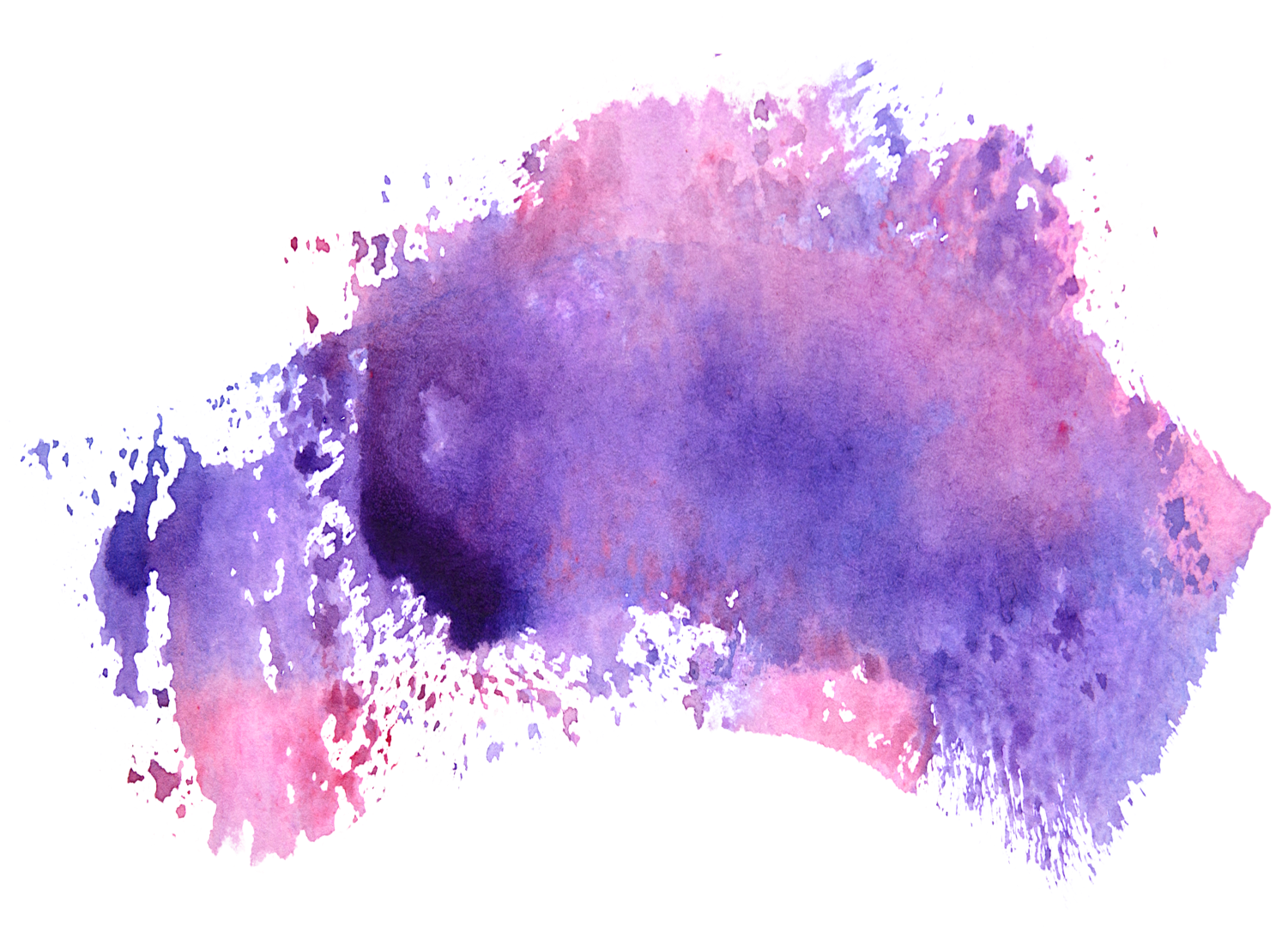 Indicadores de Ingreso en los hogares
Ingreso Autónomo
Ingreso 
Monetario
* Diferencias a través del tiempo: Al 95% de confianza, las diferencias en el Coeficiente de Gini SON  estadísticamente significativas entre los años 2013 y 2015 (no lo son para el resto de los periodos  analizados).
Fuente: Ministerio de Desarrollo Social, Encuesta Casen 2006-2015.
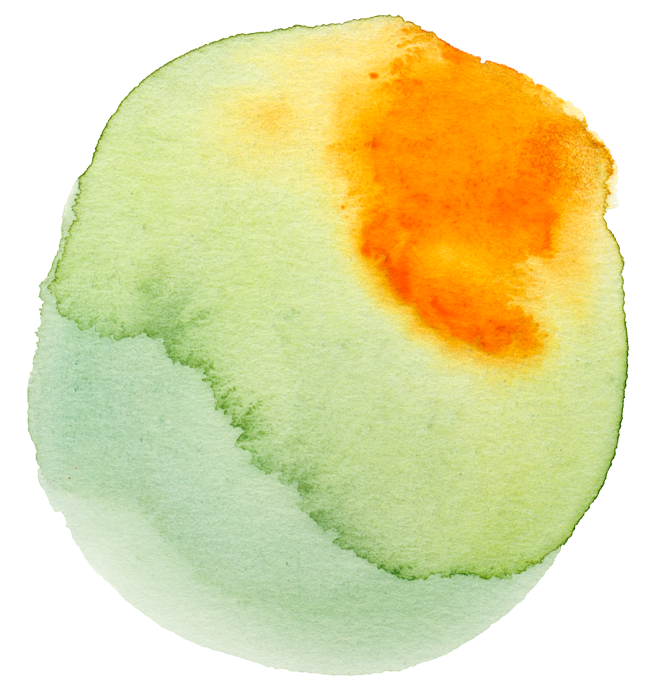 Conectarte los Viernes 
a las 10:00 am para 
aclarar dudas o solicitar
Cita para tutoría
Recuerda
Revisar los materiales de lectura disponibles en U Cursos
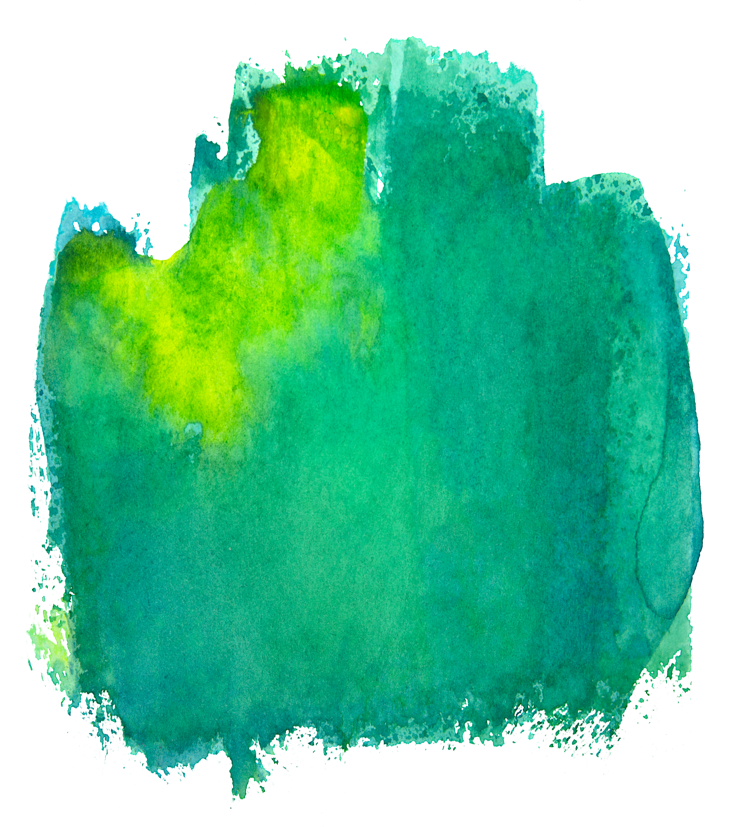 Gracias